学びの習慣を育てる事業「家庭学習プログラム開発校」　　　　　　　　　　　の実践発表
本宮市立白岩小学校
１　はじめに


２　家庭学習プログラム開発の視点

　①　先行学習（予習）を生かした
　　　　　　　　　　確かな学力を形成する授業づくり

　②　家庭との連携を図った家庭学習の習慣化
３　先行学習（予習）を生かした          確かな学力を形成する授業づくりについて
①　理解確認→理解深化→まとめの授業展開
　　　　　　　☞「教えて考えさせる授業」

②　予習内容をもとにした意見交換・話し合いの場を
　　　授業に位置付ける

③　共同（協同）的な学びで課題を解決する活動を
　　　授業の中に位置付ける
４　家庭との連携を図った　　　　　　　　　　　　家庭学習の習慣化について
①　「家庭学習の手引き」の作成
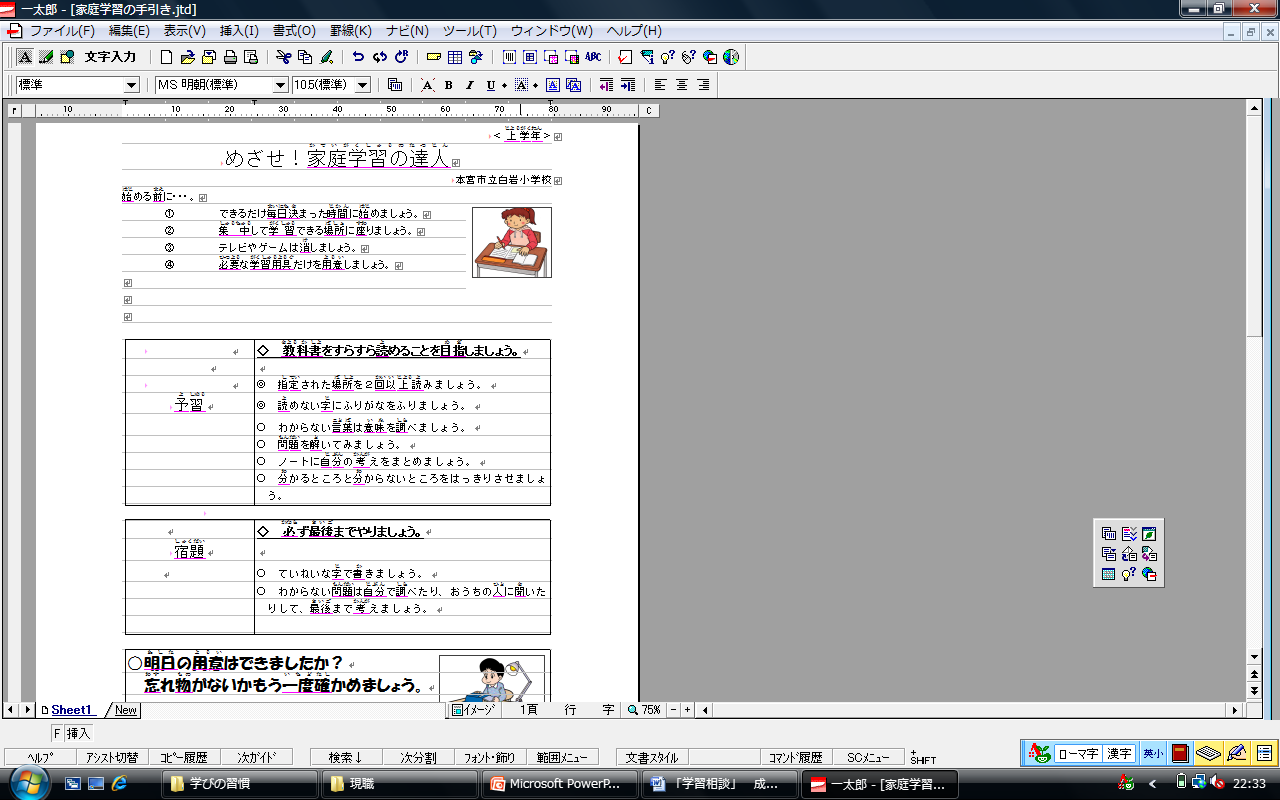 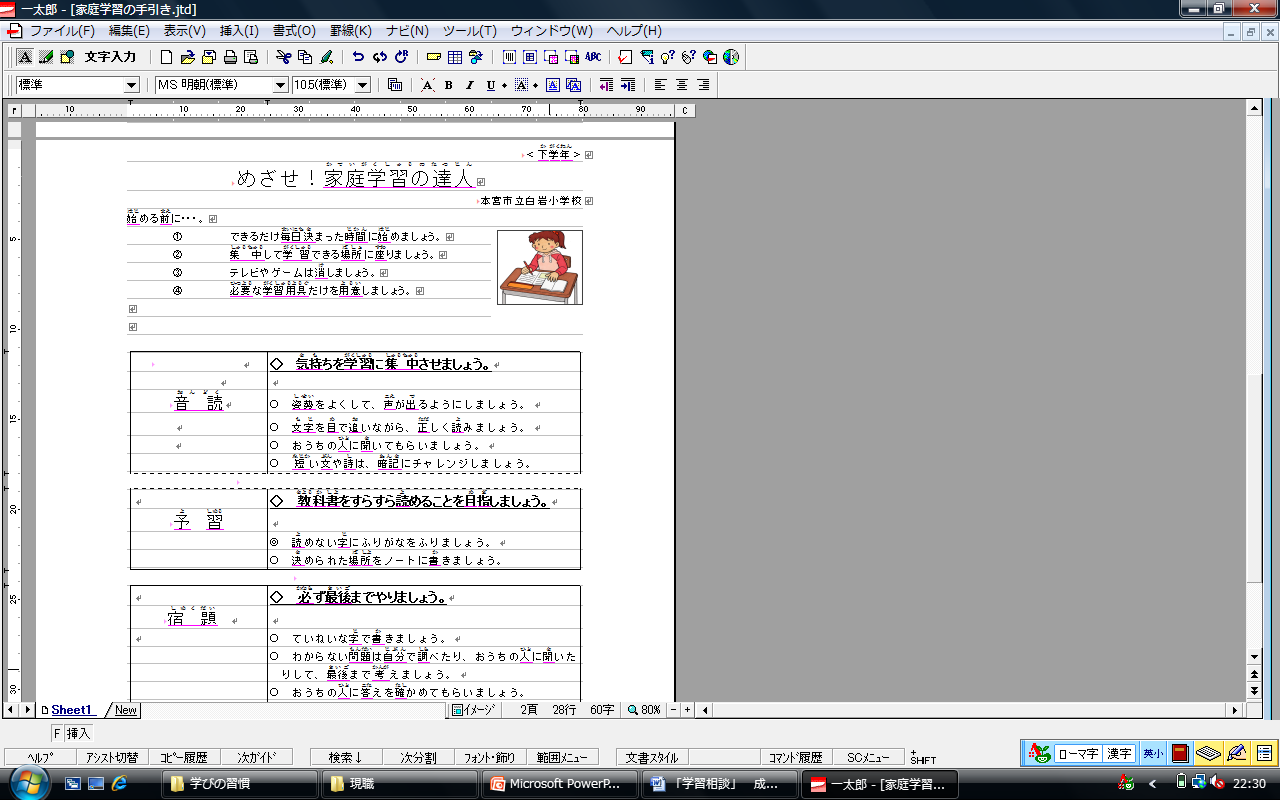 ４　家庭との連携を図った　　　　　　　　　　　　家庭学習の習慣化について
②　家庭学習記録表の作成
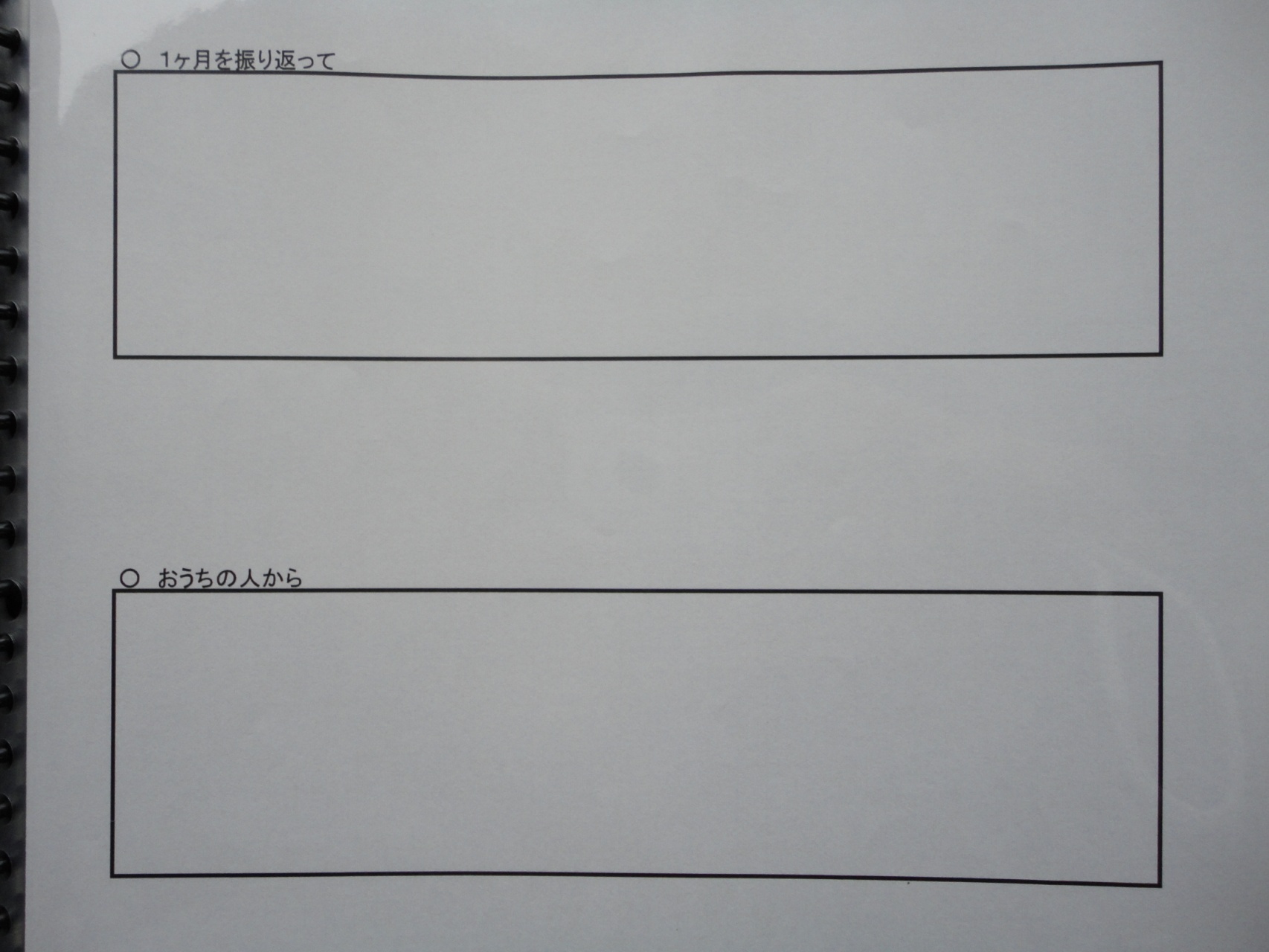 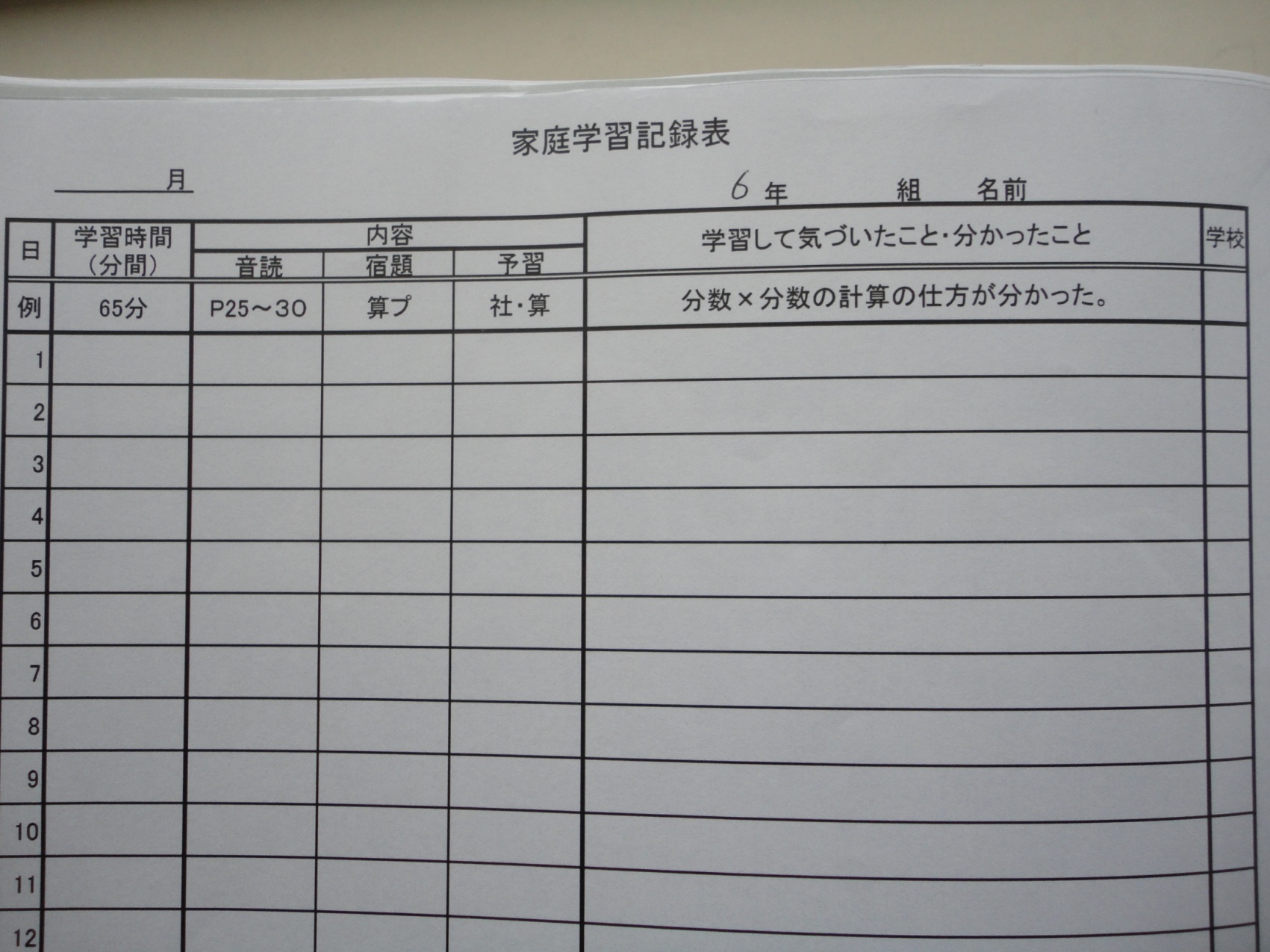 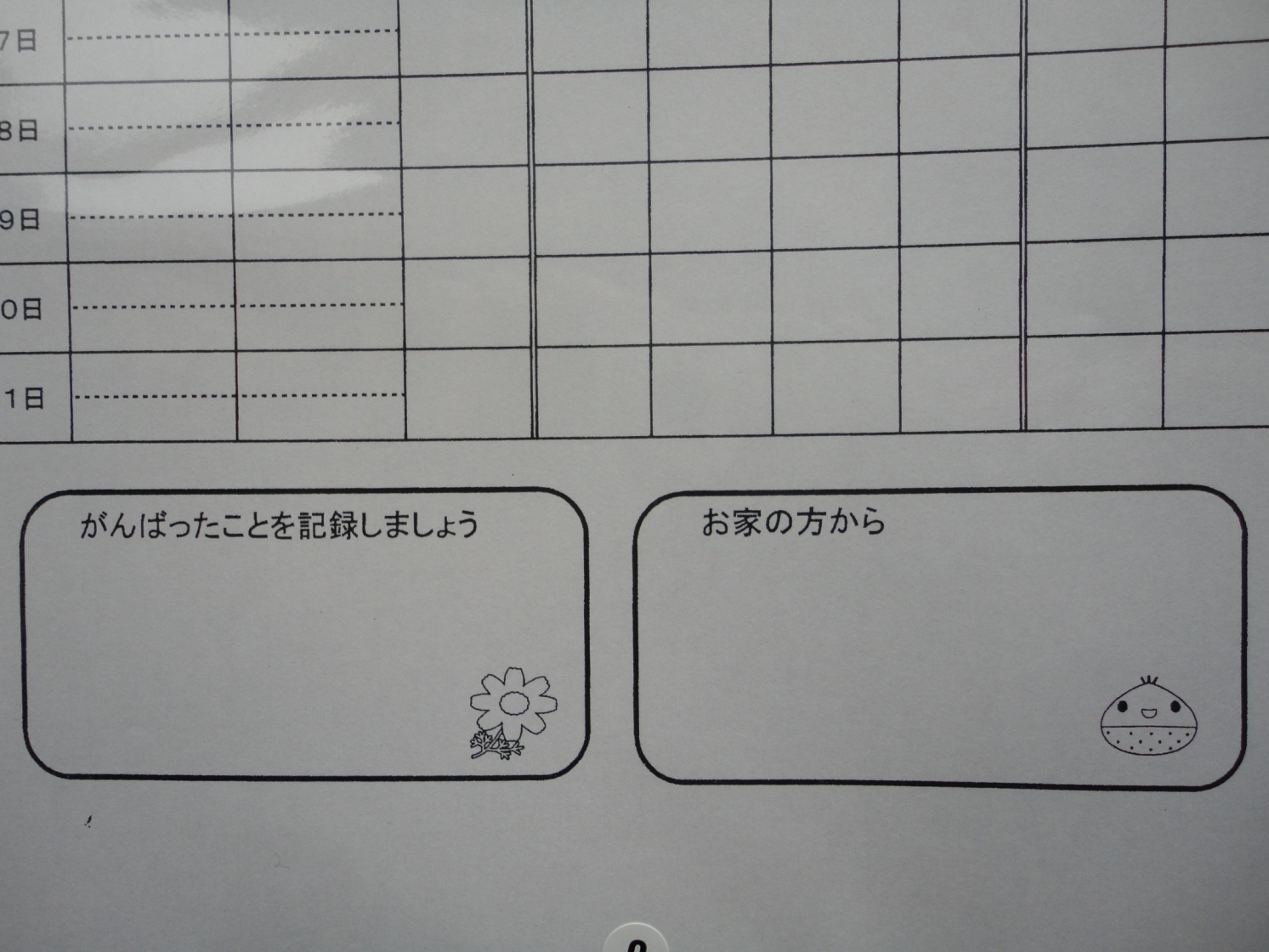 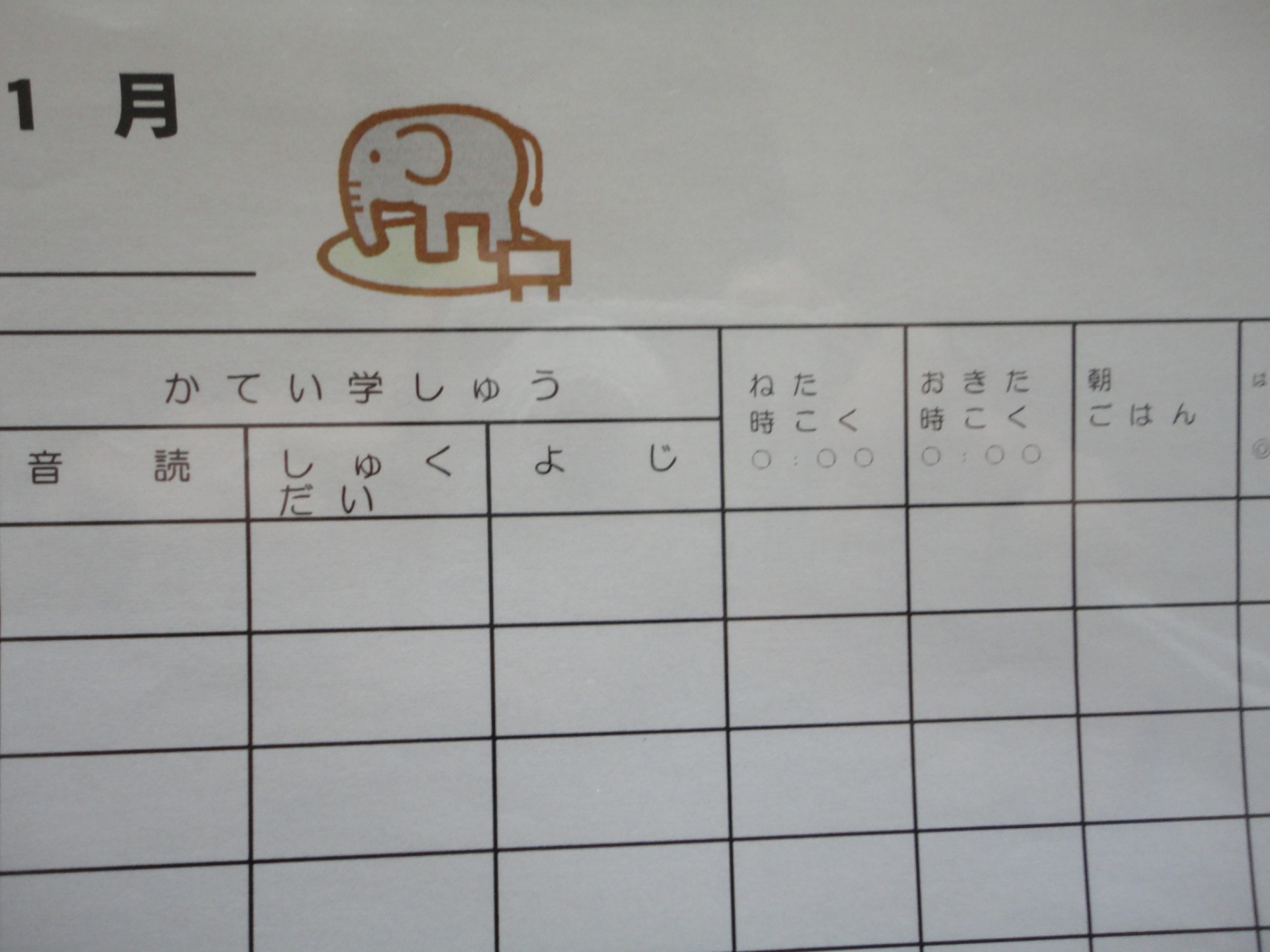 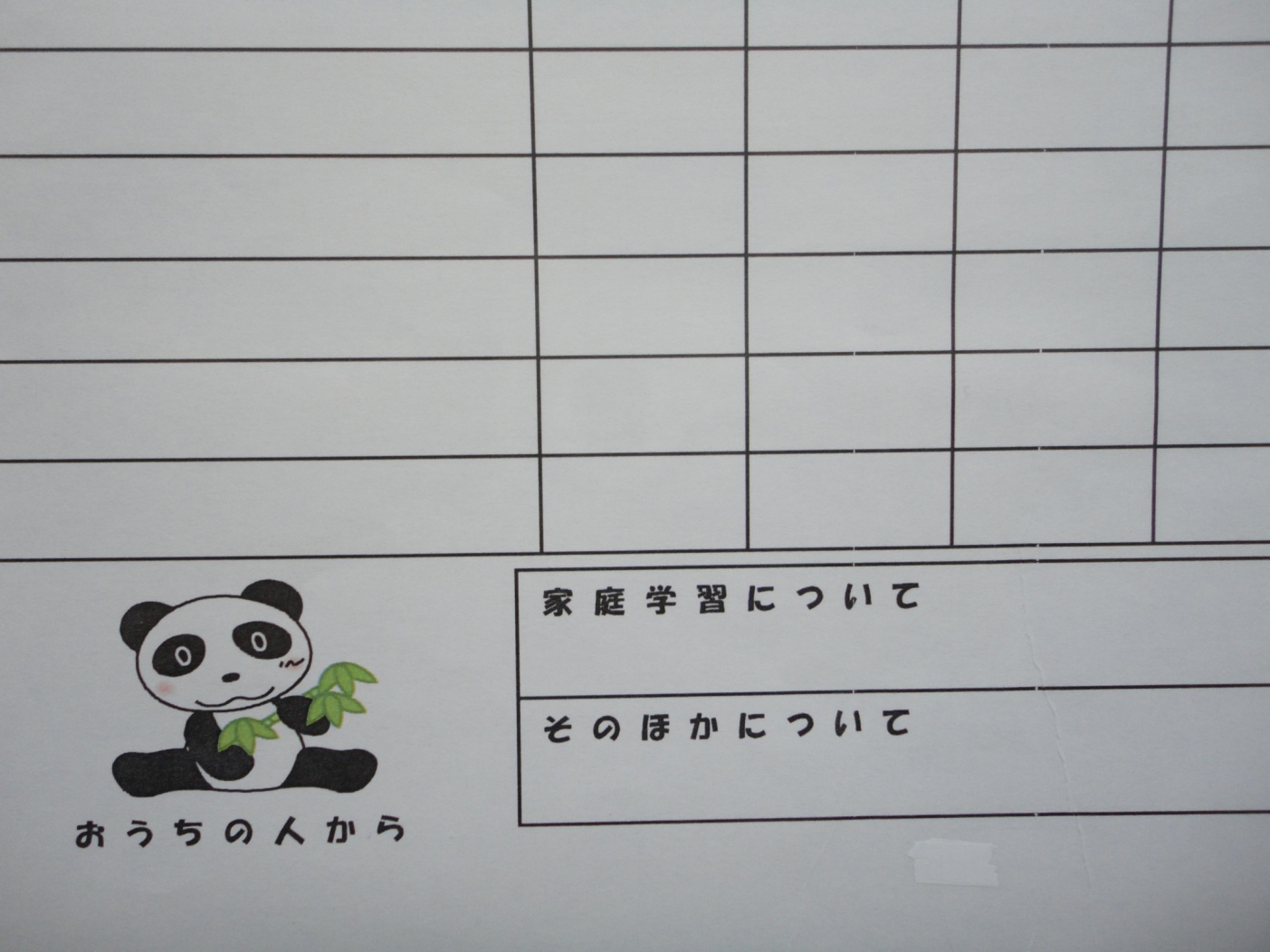 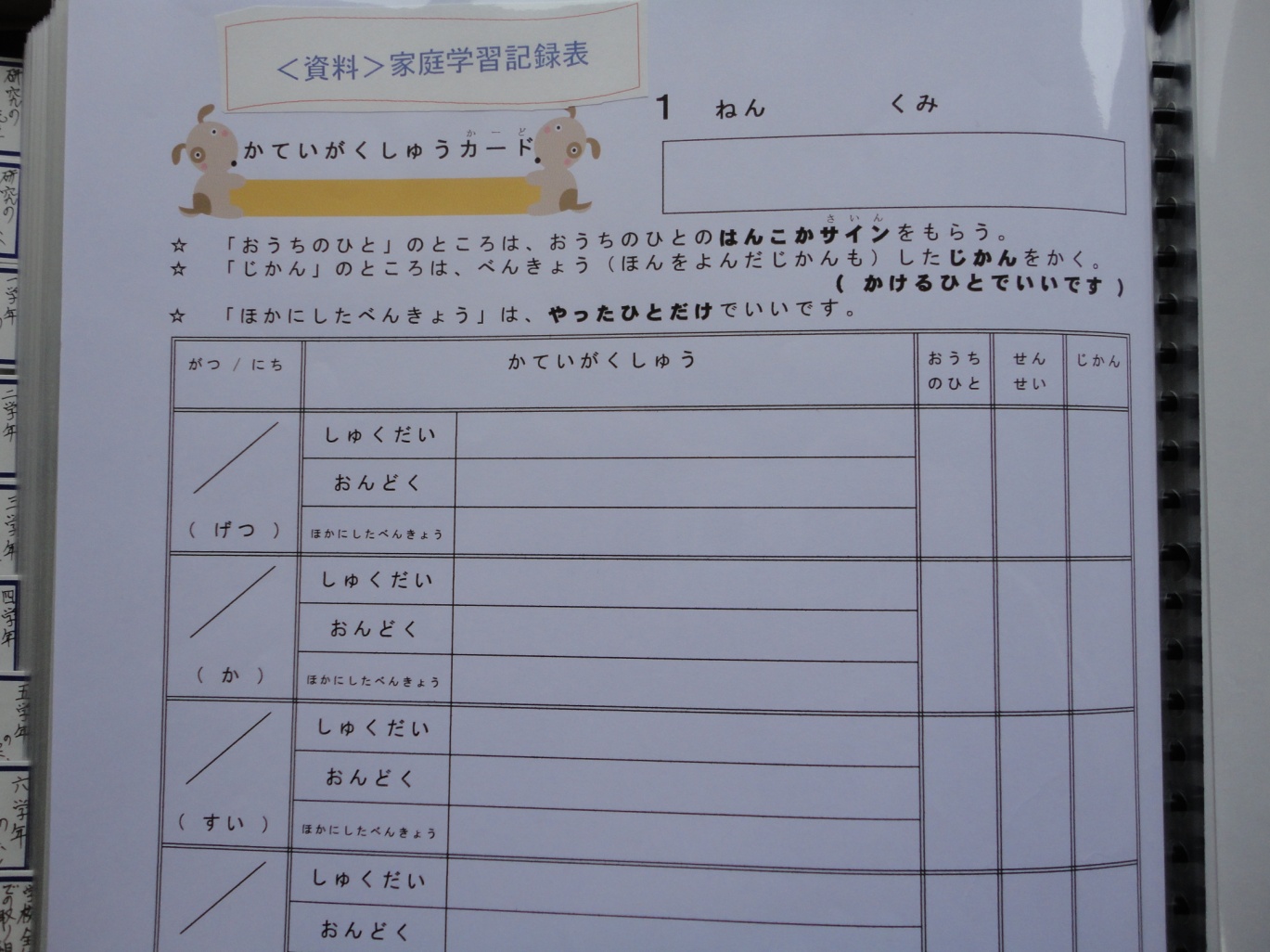 ４　家庭との連携を図った　　　　　　　　　　　　家庭学習の習慣化について
③　家庭学習強化週間の実施
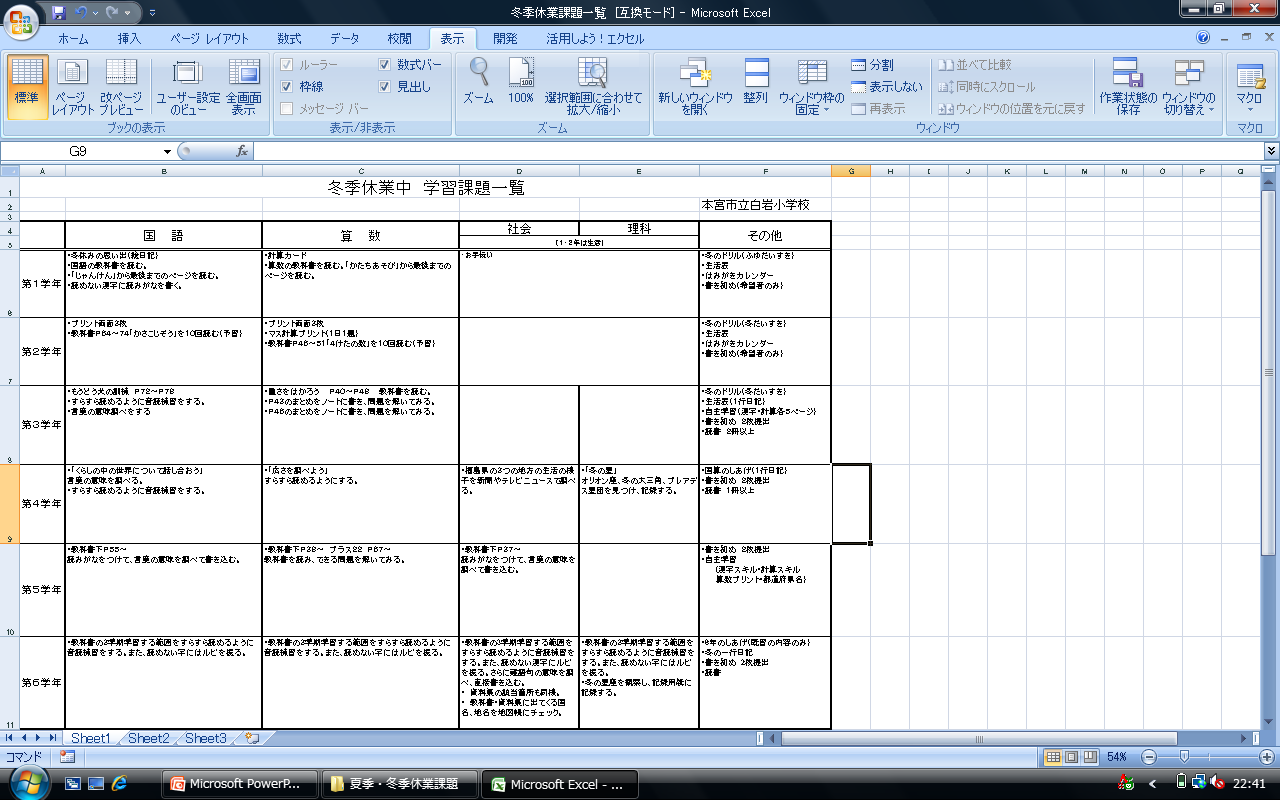 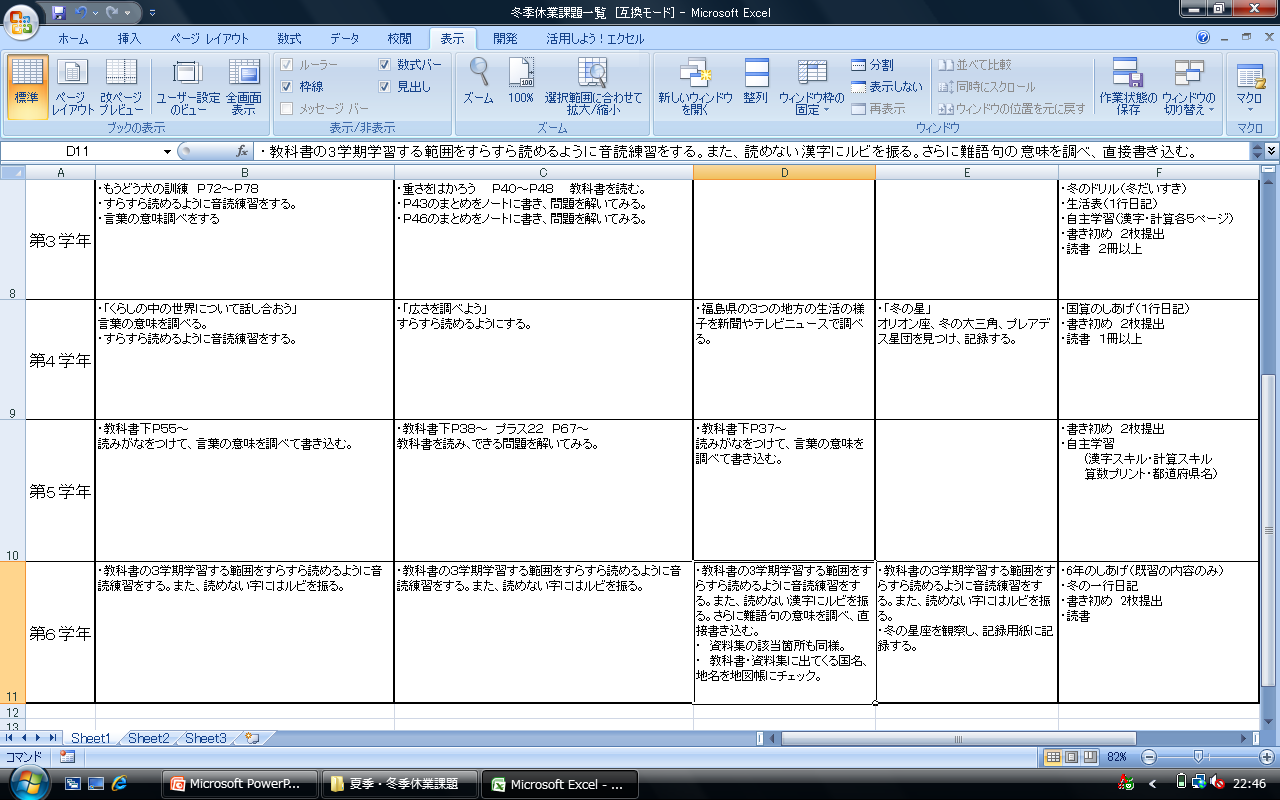 ４　家庭との連携を図った　　　　　　　　　　　　家庭学習の習慣化について
⑤　学習相談の実施
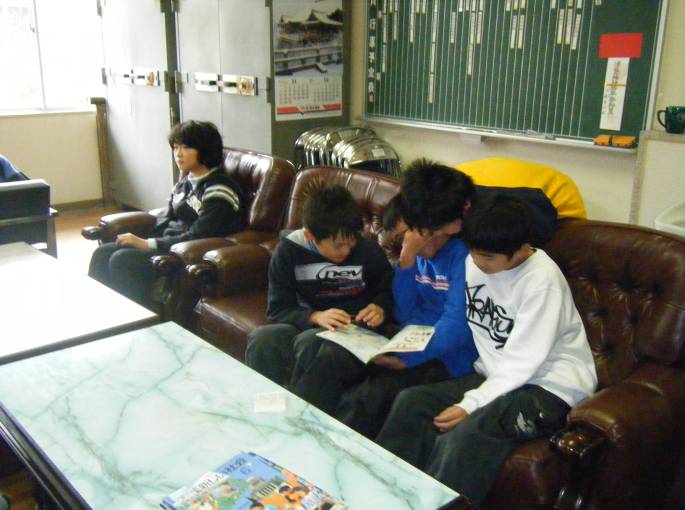 ○　都道府県検定
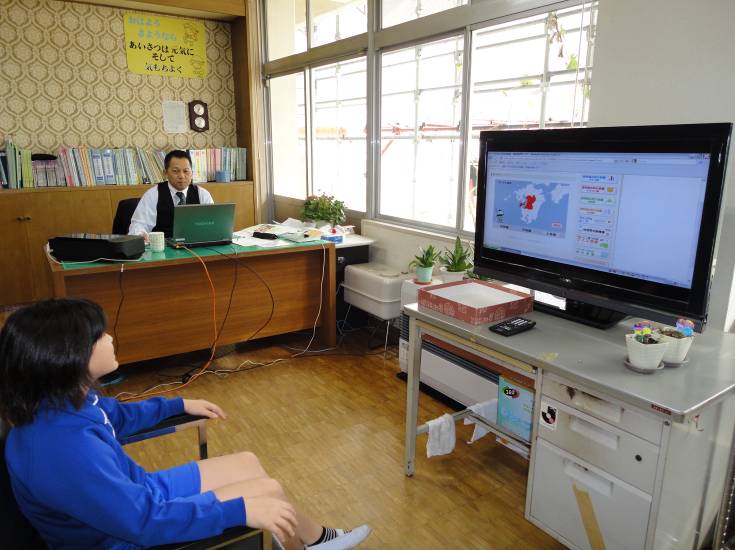 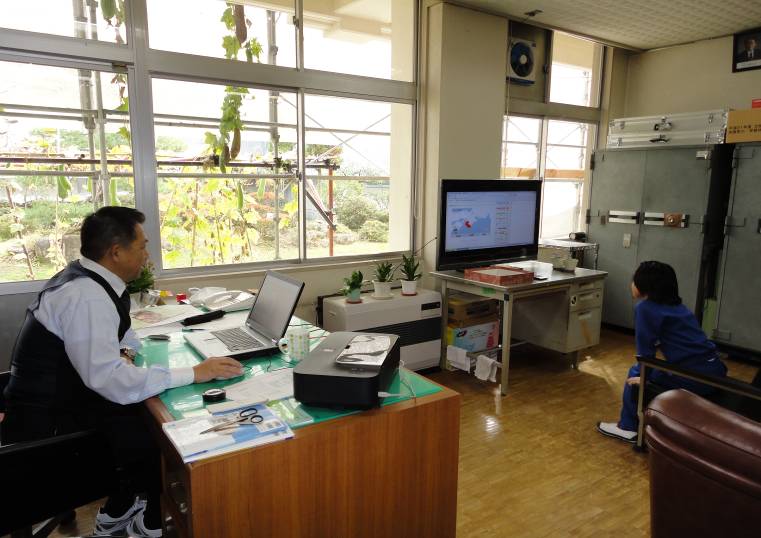 ４　家庭との連携を図った　　　　　　　　　　　　家庭学習の習慣化について
④　学習相談の実施
○　学習相談事例検討会
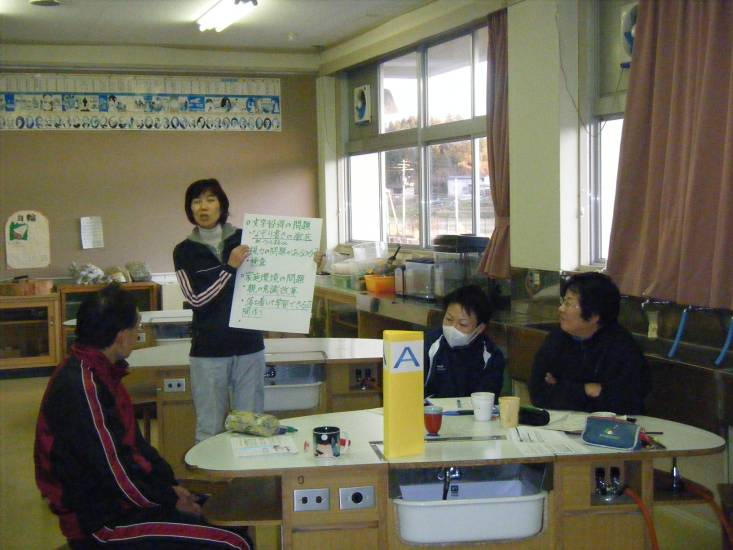 インシデント・プロセス法の考え方を活用
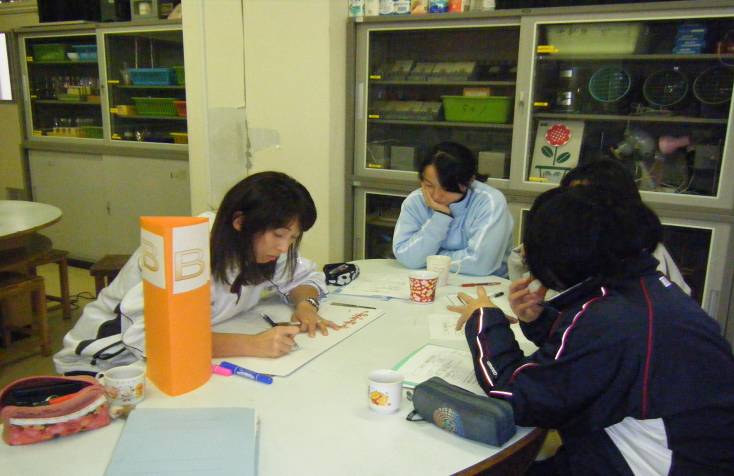 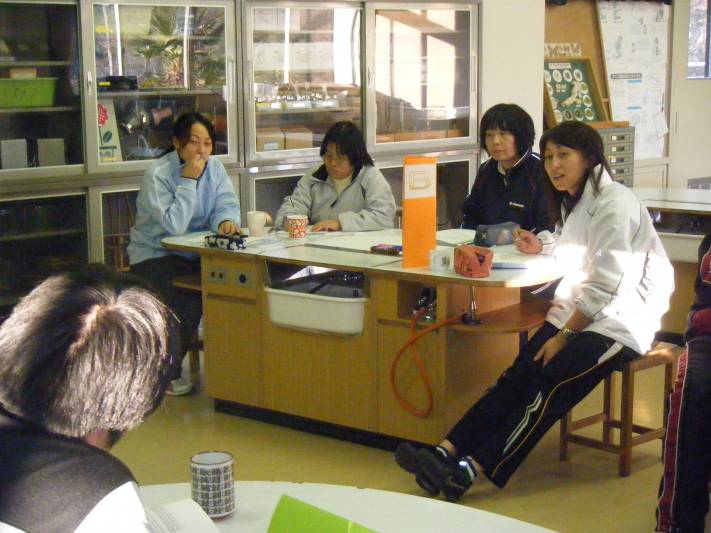 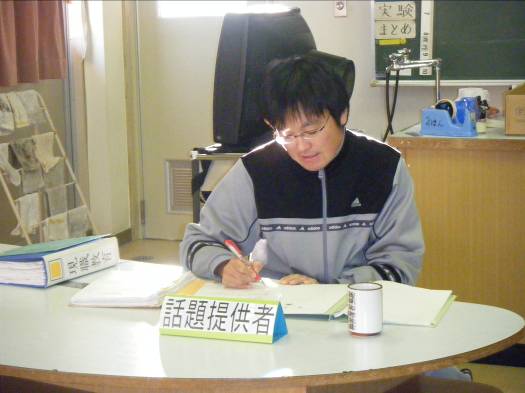 予習の実際
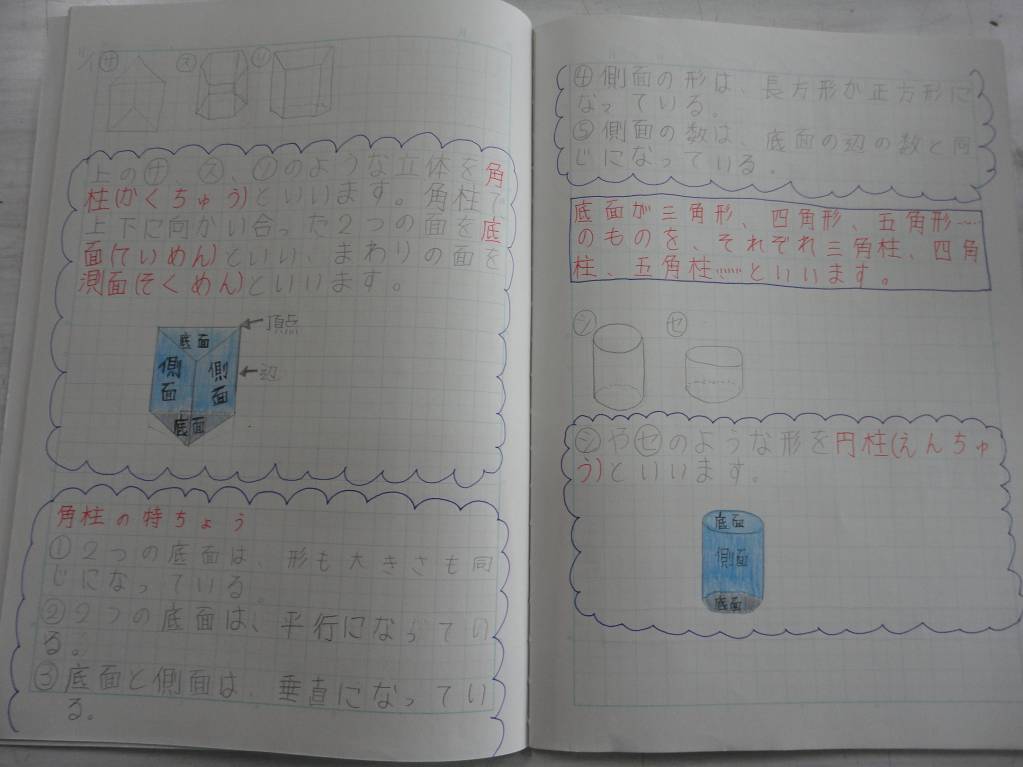 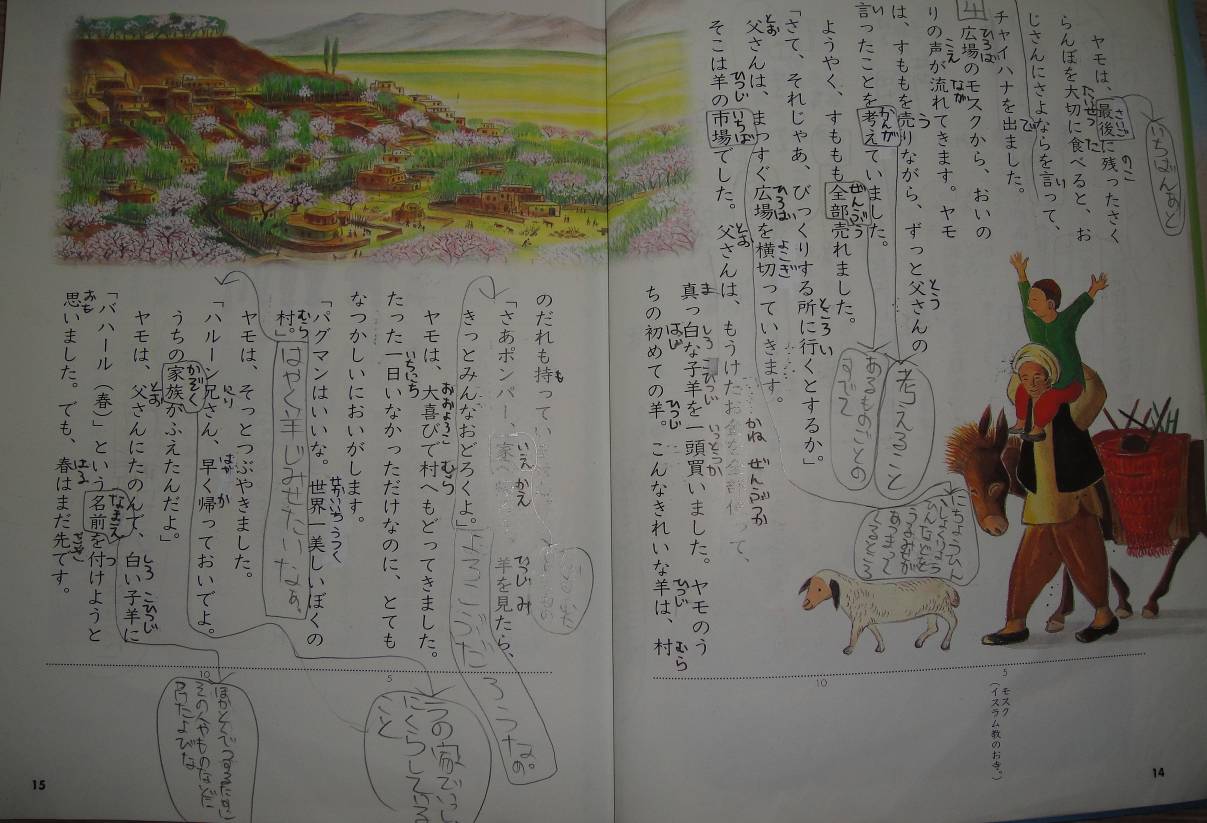 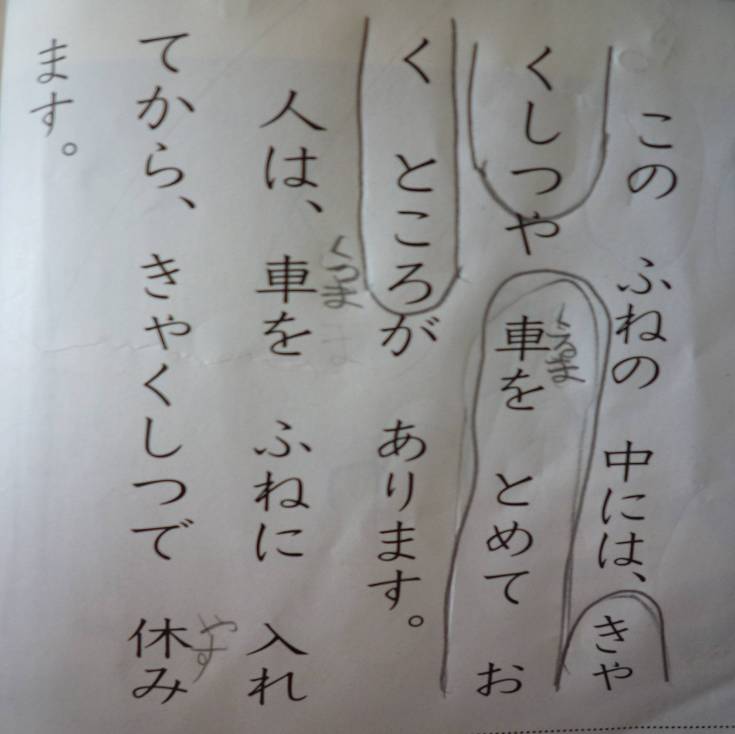 ５　成果と課題
６　おわりに
○　授業とリンクした家庭学習という視点
　→　児童に対して、
　　　 家庭学習が授業に生きることを
　　　 実感させることができれば、
　　　 家庭学習の量的・質的向上が
　　　 図られるのではないか。
学びの習慣を育てる事業「家庭学習プログラム開発校」　　　　　　　　　　　の実践発表
本宮市立白岩小学校
終
ご静聴ありがとうございました。